46ª Assembleia Nacional da Assemae
Saneamento Básico um Direito de Todos
ABES - Missão e Visão
VISÃO
Impulsionar  atividades técnico-científicas, político-institucionais  e  de   gestão   contribuindo para o desenvolvimento do   Saneamento Ambiental, visando melhorar a saúde, o  meio  ambiente  e   a qualidade  de  vida  das  pessoas.
MISSÃO
Ser reconhecida, nacionalmente, como a principal entidade de referência, no setor de saneamento ambiental.
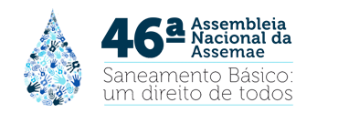 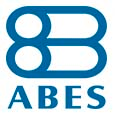 Níveis de atendimento Total deágua e esgoto 2014 por região
Brasil  - Pop. Total

Água         -      83,0%
Esgoto      -      49,8%
Tratamento -    40,8%      em relação à água consumida
Fonte: Diagnóstico dos Serviços de Água e Esgotos – 2014 – SNIS
Prestadores de Serviços
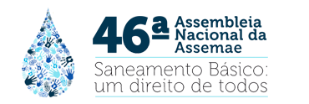 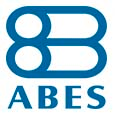 Fonte: Diagnóstico dos Serviços de Água e Esgoto – 2014 - SNIS
Prestadores / Formulários Completos
Amostra de municípios com dados de esgotamento sanitário
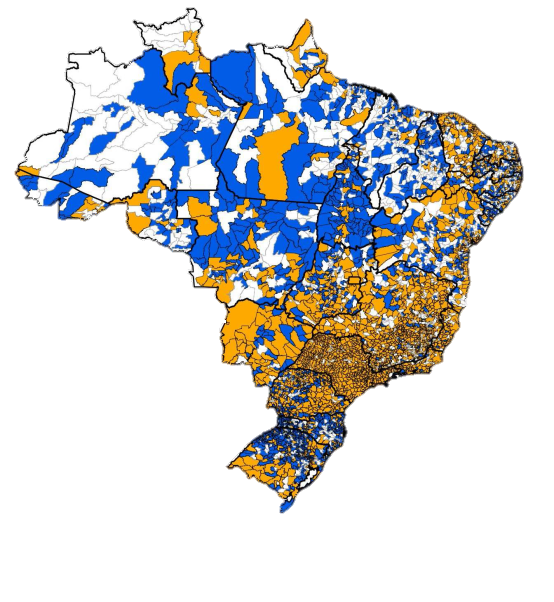 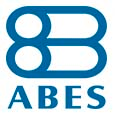 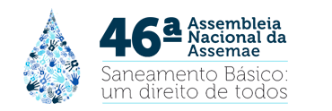 Fonte: SNIS 2014
Saneamento Básico: Um Direito de Todos
Debate no 28º Congresso – ABES – Rio de Janeiro – Outubro 2015
Objetivo Principal  	
Debater os desafios de curto prazo para enfrentar os problemas do saneamento básico brasileiro.

Resultados esperados 
Proposta de agenda no curto prazo para enfrentar a crise;
Ações de curto prazo para manter os níveis de investimentos;
Proposta das entidades para no curto prazo continuar a investir e melhorar os serviços;
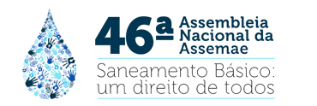 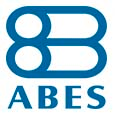 Saneamento Básico: Um Direito de Todos
Entidades Participantes

ABES;
AESBE;
ASSEMAE;
SINDCON/ABCON;
FUNASA;
ABIMAQ;
CEF;
BNDES;
SECRETARIA NACIONAL DE SANEAMENTO.
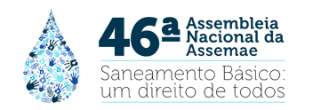 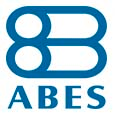 Saneamento Básico: Um Direito de Todos
Diretrizes Gerais
Alinhamento de conceitos e envolvimento da sociedade, políticos, ministério públicos e agentes financiadores;
Estratégia para encaminhar propostas ao congresso nacional e governo federal;
Grupos de trabalho formados por instituições do setor e estabelecimento de ações de curto, médio e longo prazos.

Organização
Liderança da ABES com a participação das associações que participaram do evento;
Agregar outras instituições como a ABDIB , a CNI e o ITB;
Analisar se vale a pena agregar as associações de Municípios e secretários estaduais de saneamento.
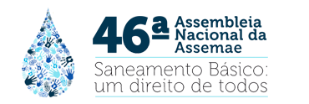 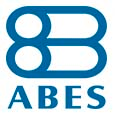 Saneamento Básico: Um Direito de Todos
Gestão/Planejamento

Alinhar Conceitos;
Melhorar o planejamento setorial com base nas experiências existentes e respeitando características  ambientais, geográficas e sociais. Atentar para as diferenças regionais e capacidades de realizar o planejado;
Fortalecer a gestão dos prestadores de serviços públicos de saneamento (estaduais, municipais e privados) com segurança administrativa, jurídica e financeira (rever e racionalizar os mecanismos de financiamento);
Revisão das metas do Plansab;
Grupos de trabalho formados por instituições do setor e estabelecimento de ações de curto, médio e longo prazos.
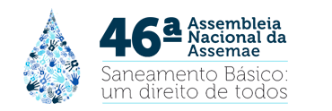 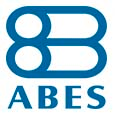 Saneamento Básico: Um Direito de Todos
Financiamentos , Investimentos e Recursos 

Encaminhar propostas para nível mínimo de investimentos;
Revisão de normas e legislação  para acesso e uso de recursos do FGTS;
Alterações legislativas que possibilitem agilidade e qualidade nas contratações de obras e serviços
Adequar as formas de contratação com ajustes na lei de licitações e melhor qualidade de contratos para fomentar a inovação e estimular a cadeia produtiva
Tecnologia e inovação
Definir uma ação integrada entre as instituições envolvidas para desenvolver programas específicos de desenvolvimento tecnológico e inovação.
Grupos de trabalho formados por instituições do setor e estabelecimento de ações de curto, médio e longo prazos.
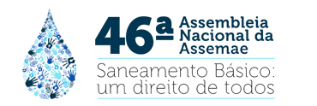 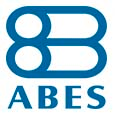 Saneamento Básico: Um Direito de Todos
Tributos

Definir ação integrada entre todas as instituições para levar as propostas ao congresso e ao governo federal e trabalhar fortemente para sua aprovação e implementação;

Grupos de trabalho formados por instituições do setor e estabelecimento de ações de curto, médio e longo prazos.
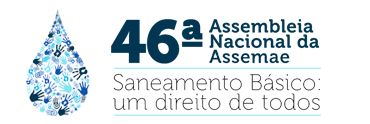 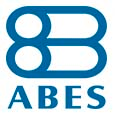 Saneamento Básico: Um Direito de Todos
Regulação

Reduzir o risco regulatório com a estruturação e fortalecimento institucional das agências reguladoras estaduais e municipais;

Grupos de trabalho formados por instituições do setor e estabelecimento de ações de curto, médio e longo prazos.
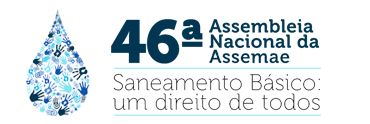 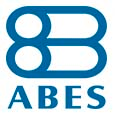 Saneamento Básico: Um Direito de Todos
Gerais

Elaborar modelo de pacto setorial com Governos Estaduais e Municipais para melhoria da gestão da prestação dos serviços e da regulação. Governança e gestão por resultados;
Obter do Governo Federal compromissos para implantação de incentivos a redução de perdas e uso de alternativas para conservação da água, como reuso;
Aproveitar estudos já feitos por entidades do setor: ex: sub-água;
Priorizar temas e elaborar cronograma com ações de curto, médio e longo prazos.
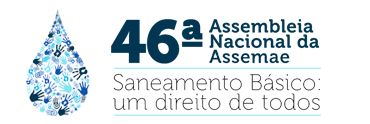 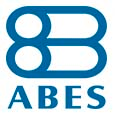 Saneamento Básico: Um Direito de Todos
Nosso desafio é gigantesco mas, juntos, podemos trazer benefícios reais à saúde e desenvolvimento dos brasileiros
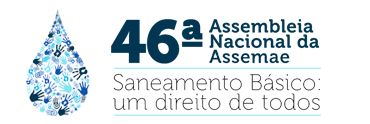 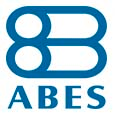 Obrigado!
Dante Ragazzi Paulidrpauli@sabesp.com.brPresidente da ABES-DN Tel.: (21) 2277-3900www.abes-dn.org.br abes@abes-dn.org.br